Lenguaje Musical
Colegio Aurora de Chile
    Educación Musical
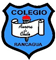 Semana 5
Profesor: Felipe Pérez Parra 
Consultas: musicaauroradechile@gmail.com
No es necesario imprimir este POWER POINT
¡Iniciemos!
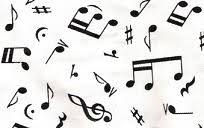 Objetivo
Contenido escrito en el cuaderno
Conocer por medio de videos y actividades elementos del lenguaje musical(polirritmia)
Ruta de aprendizaje
Repasemos algunas secuencias rítmicas
En el siguiente enlace vienen varios ejercicios rítmicos,  te recomiendo que observes y escuches con atención  un ejercicio y posteriormente practiques con palmas. (mínimo 4 ejercicios) 

https://www.youtube.com/watch?v=kZl-JorQmcU
¿Polirritmia?
Contenido escrito en el cuaderno
La polirritmia es, sencillamente, la presencia de dos ritmos musicales diferentes, ejecutados de manera simultánea.
¿Como ejecuto una polirritmia ?La línea superior se percutirá única y exclusivamente con la mano derechala línea inferior se percutirá única y exclusivamente con las mano izquierda la percusión se realizará sobre una mesa, cuaderno,etc.
Contenido escrito en el cuaderno
Pasos para aprender una polirritmia
Contenido escrito en el cuaderno
Reconoce los ritmos musicales presentes
Aprende la parte de la mano derecha 
https://www.youtube.com/watch?v=1aXgZDLut2E
Aprende la parte de la mano izquierda
https://www.youtube.com/watch?v=3XEpkJsx8T0
Ejercicio completo 
https://www.youtube.com/watch?v=FB_Y5kdqgyo
Practica 1
https://www.youtube.com/watch?v=UdE8dE-FElE
(este ejercicio es desde el tiempo 00:00 hasta el 02:25)
Practica 2
https://www.youtube.com/watch?v=UdE8dE-FElE
(este ejercicio es desde el tiempo 02:25 hasta el 04:40)
Evaluemos lo aprendido (comenta con algún integrante de tu familia)
Las polirritmias son:
Sonidos naturales
Melodías similares entre si
ritmos musicales ejecutados de manera simultánea.
Ritmos musicales
¿Como  ejecuto una polirritmia?
¿Cuáles son los pasos la lograr una correcta polirritmia?
CONSULTAS:
No olvides que cualquier consulta de la asignatura será respondida a la brevedad en el correo 


musicaauroradechile@gmail.com